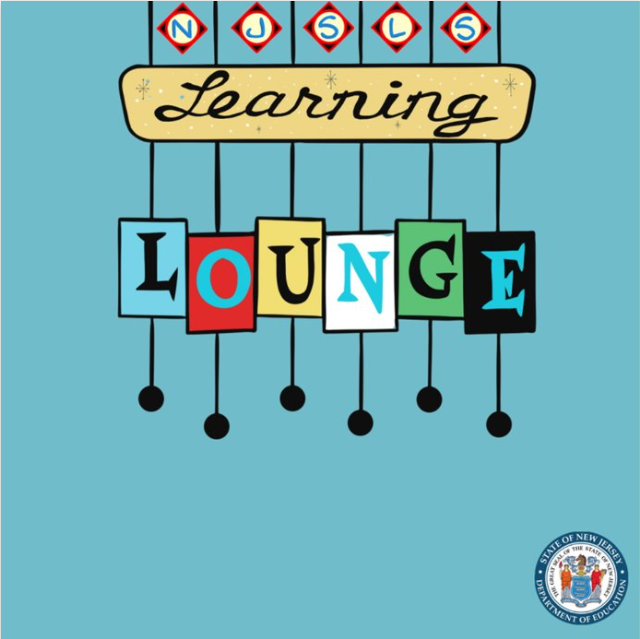 Exploring Fractions in Grades 3 to 5

Division of Teaching and Learning Services
Office of Standards

Dr. Deidre Richardson, Ed.D.


November 21, 2024
December 5, 2024
Agenda
K–5 Structural Revision
Grades 3-5 Content Emphases
Revisions to Fractions Standards
Conceptual Understandings
Resources and Opportunities
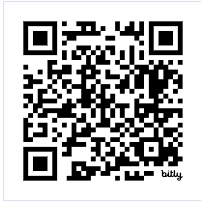 https://bit.ly/NJMath
2
K–HS Domain Progression
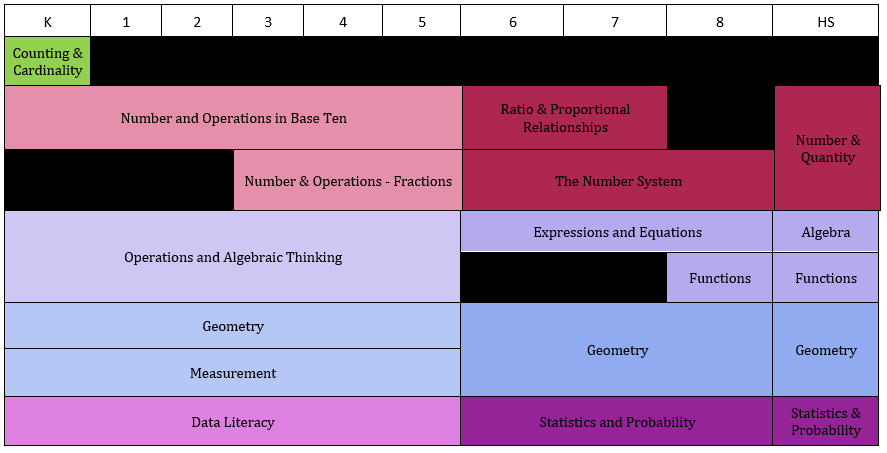 Text Version: K–HS Domain Progression
Key:
A:  Algebra
CC: Counting and Cardinality 
DL:  Data Literacy 
F:  Functions
G: Geometry 
M:  Measurement
NBT:  Number and Operations in Base Ten 
NF:  Number and Operations – Fractions
OA:  Operations and Algebraic Thinking 
SP:  Statistics and Probability
Content Emphases: Grade 3
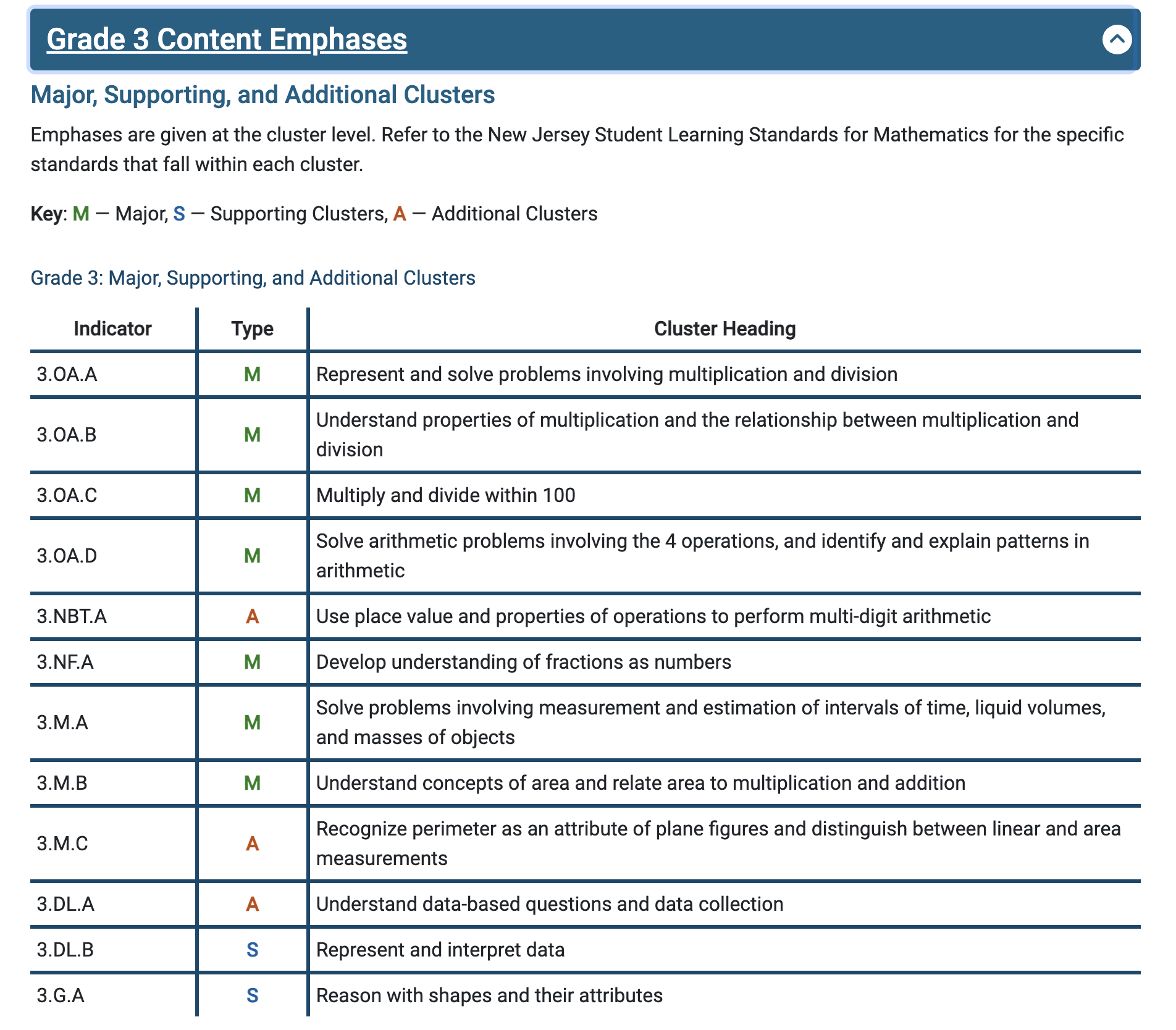 Some things have greater emphasis
No standards can be neglected or omitted. Neglecting material will: 
leave gaps in student skill and understanding
leave students unprepared for later grades.
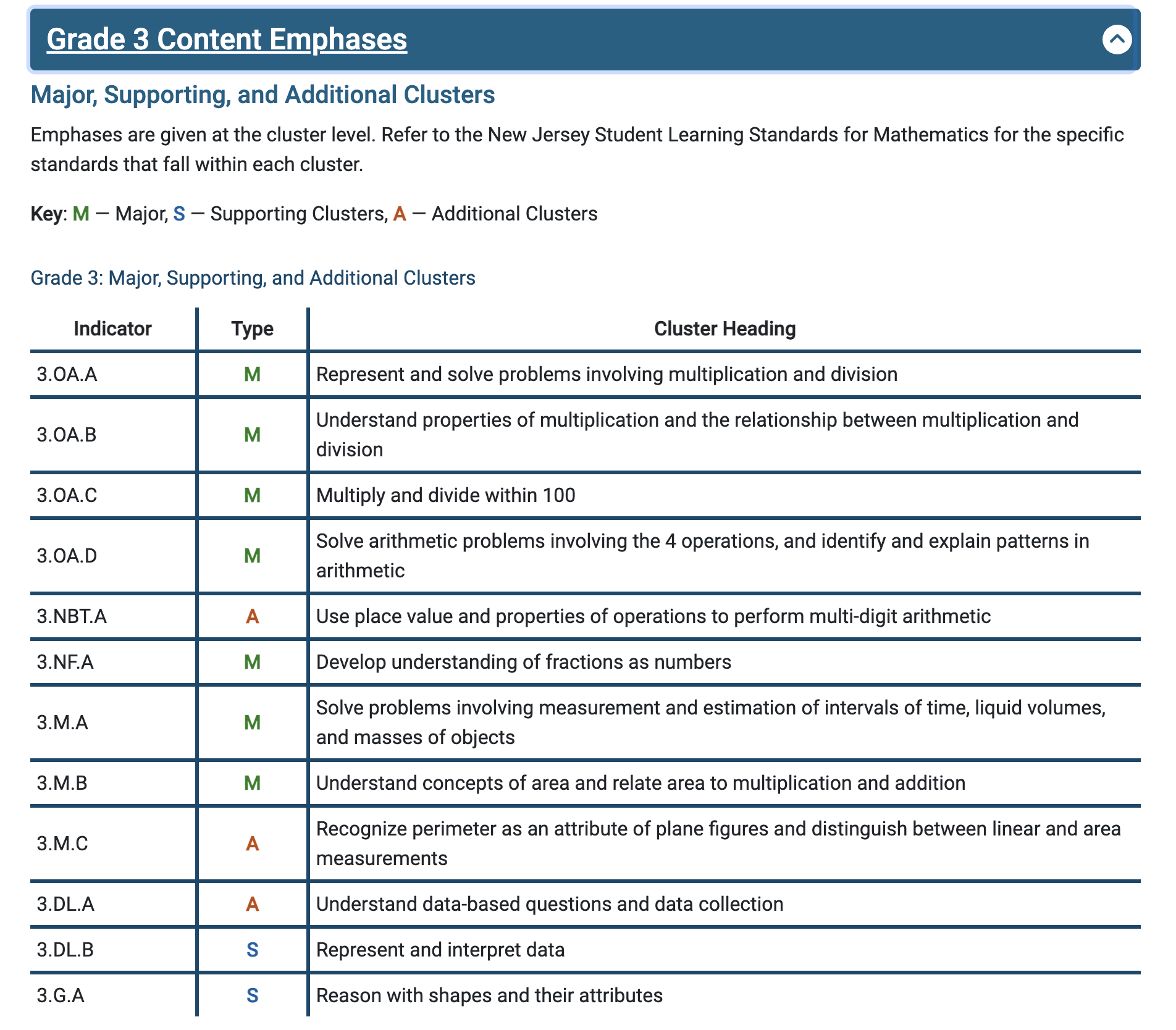 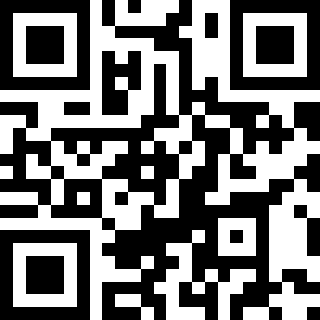 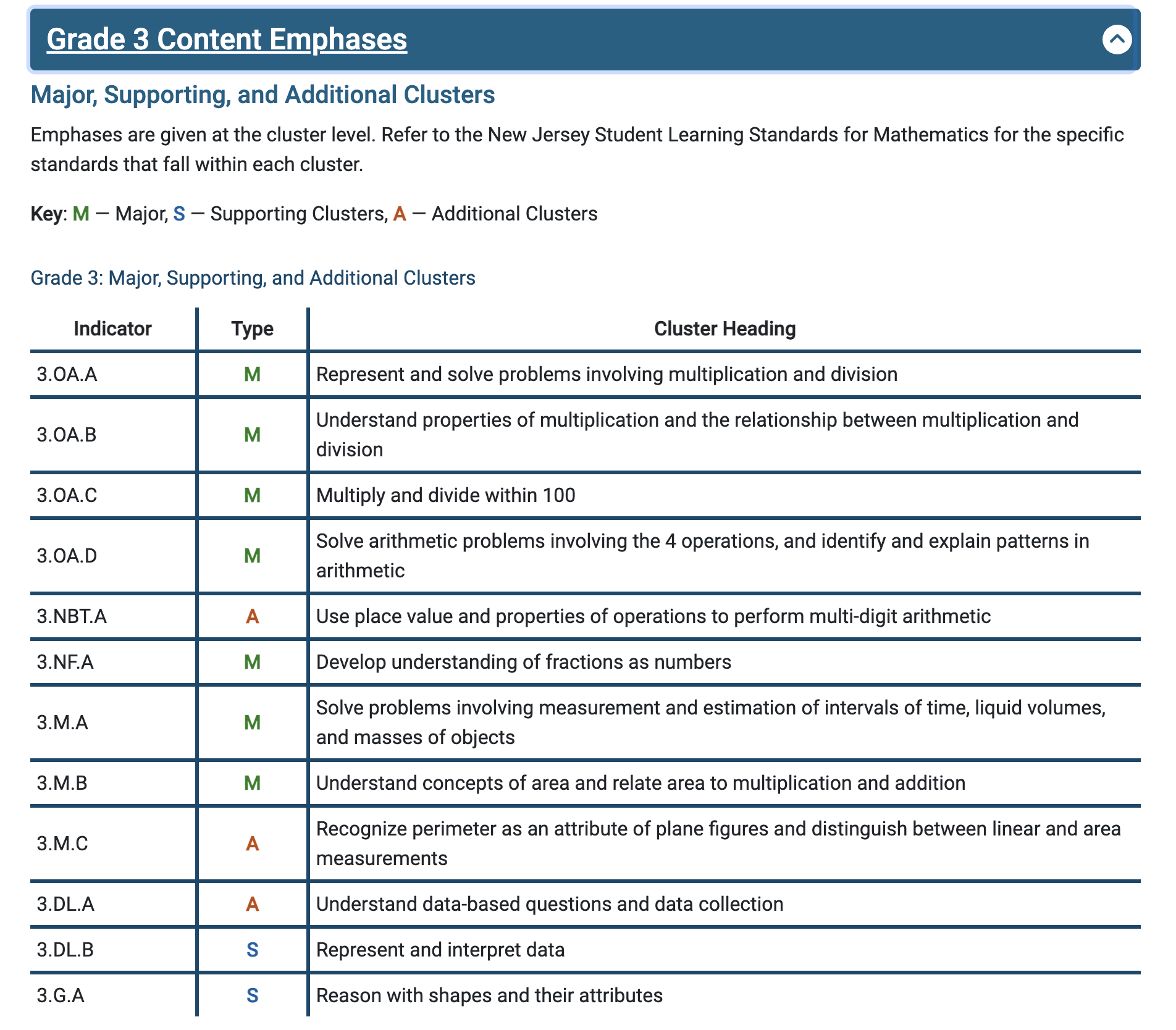 https://tinyurl.com/K8ContEmph
5
Content Emphases: Grade 4 and 5
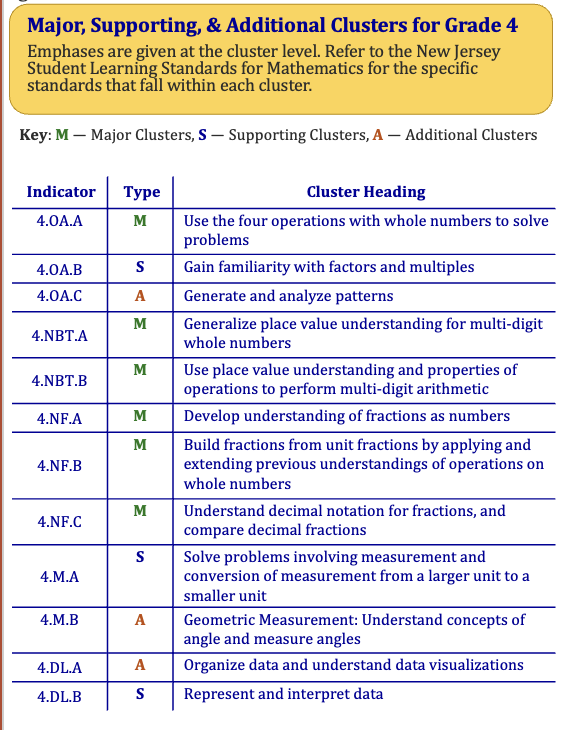 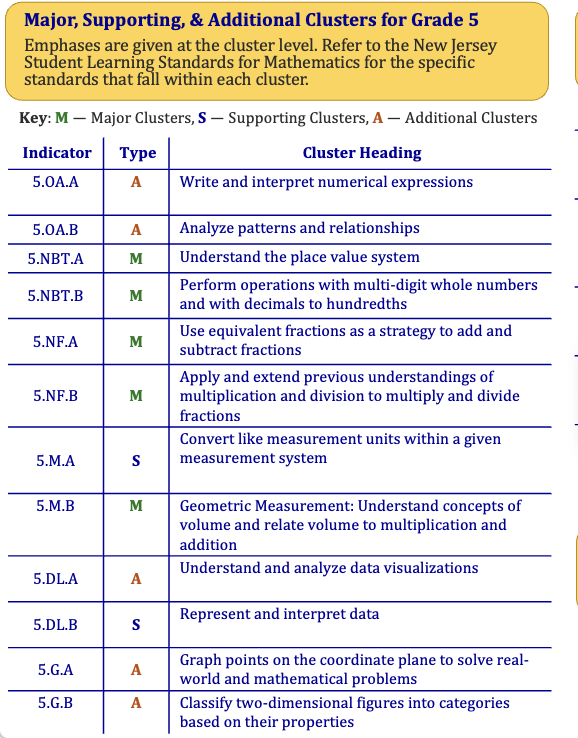 6
Visual Fraction Models
Visual fraction models include tape diagrams, number lines, and area models.
Clarification: Set models, including those defined as the whole, are excluded at this grade band.​
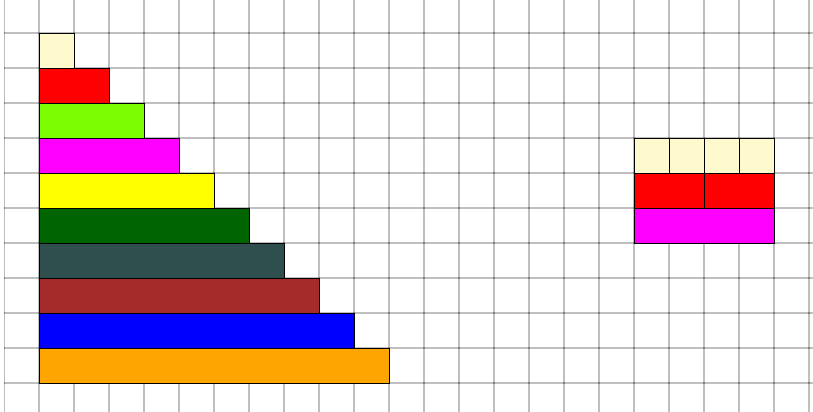 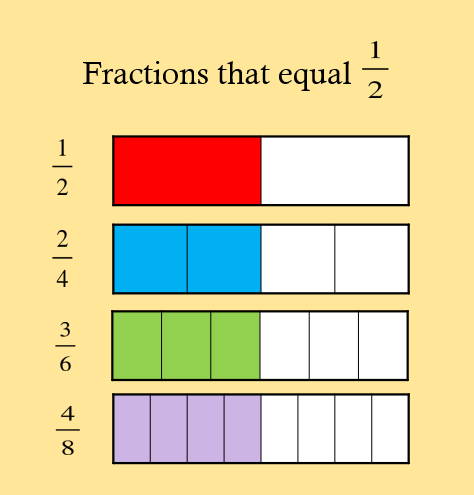 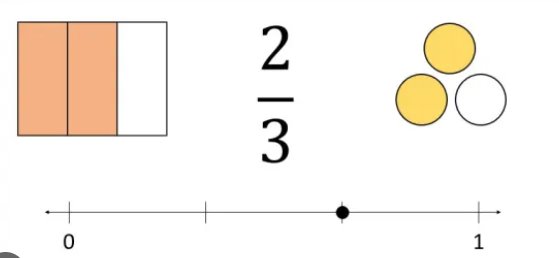 7
Fractions Revisions — Grade 3 (3.NF.A.1)
3.NF.A.1 Understand a fraction 1/b as the quantity formed by 1 part when a whole is partitioned into b equal parts; understand a fraction a/b as the quantity formed by a parts of size 1/b. For example: If a rectangle (i.e., the whole) is partitioned into 3 equal parts, each part is 1/3. Two of these parts would be 2/3.
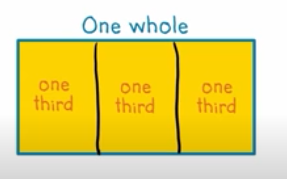 8
Fractions Revisions — Grade 3 (3.NF.A.2a)
3.NF.A.2a Represent a fraction 1/b on a number line diagram by defining the interval from 0 to 1 as the whole and partitioning it into b equal parts. Recognize that each part has size 1/b and that the endpoint of the part based at 0 locates the number 1/b on the number line. For example, partition the number line from 0 to 1 into 3 equal parts, represent 1/3 on the number line and show that each part has a size 1/3.
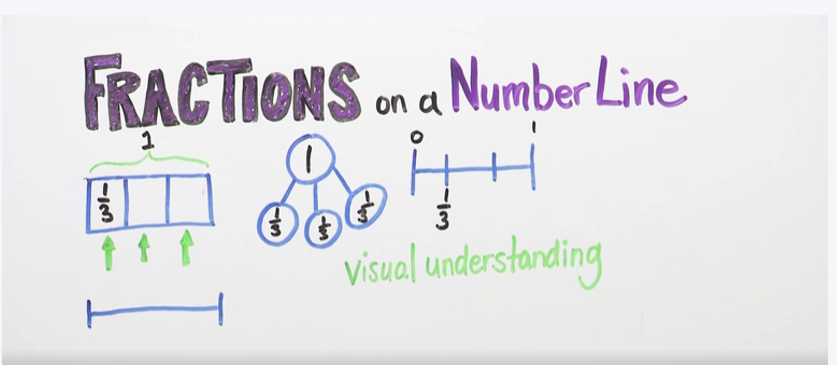 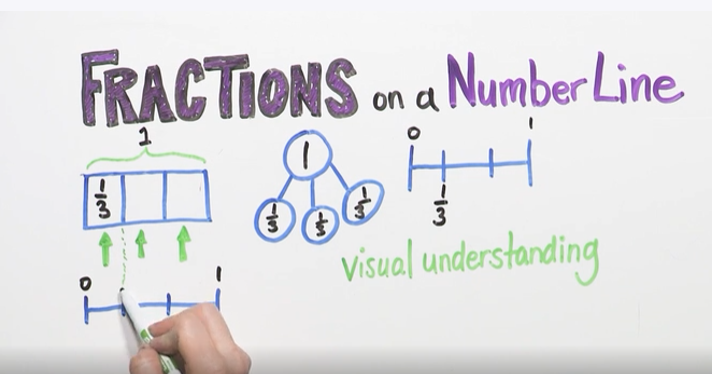 9
[Speaker Notes: https://whyy.pbslearningmedia.org/resource/ed402c08-329f-417d-b050-f3bf03365596/fractions-on-a-number-line/]
Fractions Revisions — Grade 3 (3.NF.A.3b)
3.NF.A.3b Recognize and generate simple equivalent fractions by reasoning about their size, (e.g.,           ,            ). Explain why the fractions are equivalent with the support of a visual fraction model.
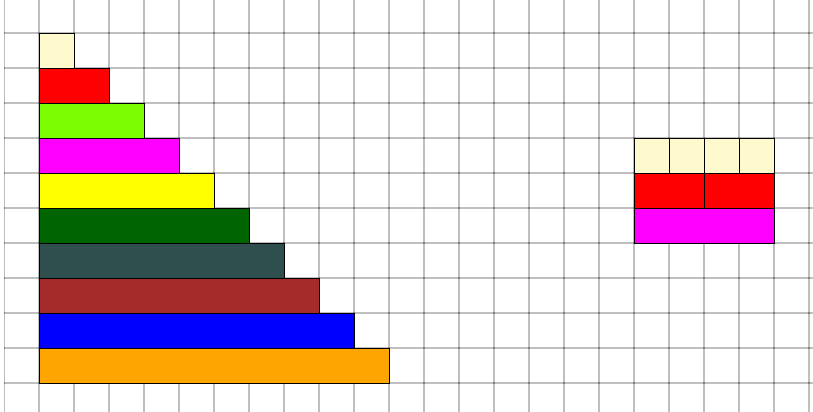 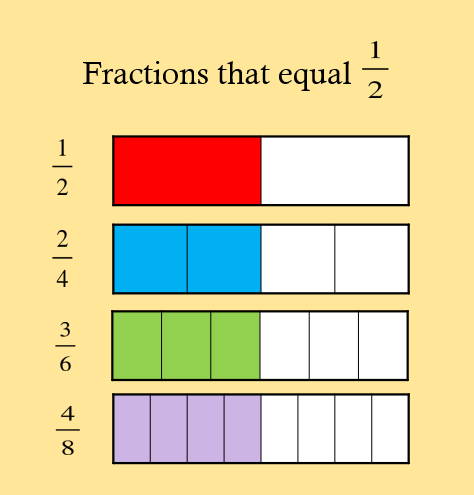 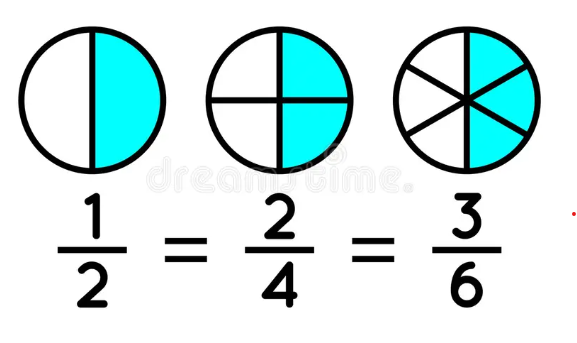 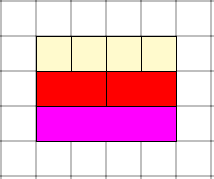 10
Representing Fractions
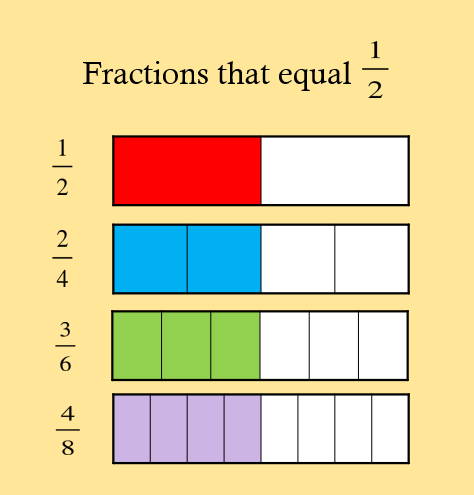 Caution: Fractions circles for small denominators only
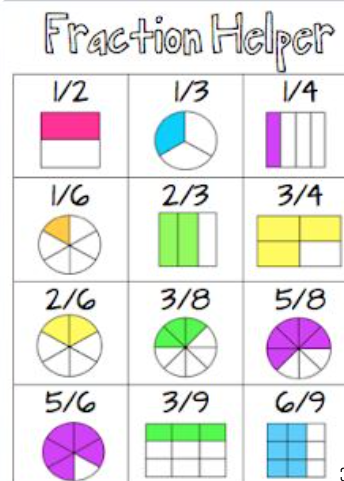 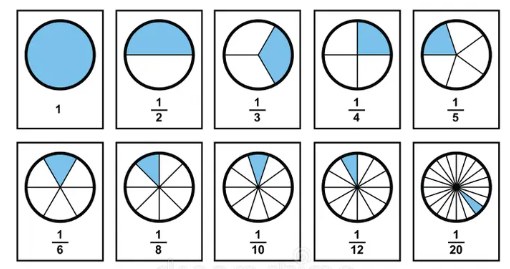 Visual fraction models include tape diagrams, number lines, and area models.
11
Fractions Revisions — Grade 3
3.NF.A.3d Compare two fractions with the same numerator or the same denominator by reasoning about their size. Recognize that comparisons are valid only when the two fractions refer to the same whole. Record the results of comparisons with the symbols >, =, or <, and justify the conclusions with the support of a visual fraction model
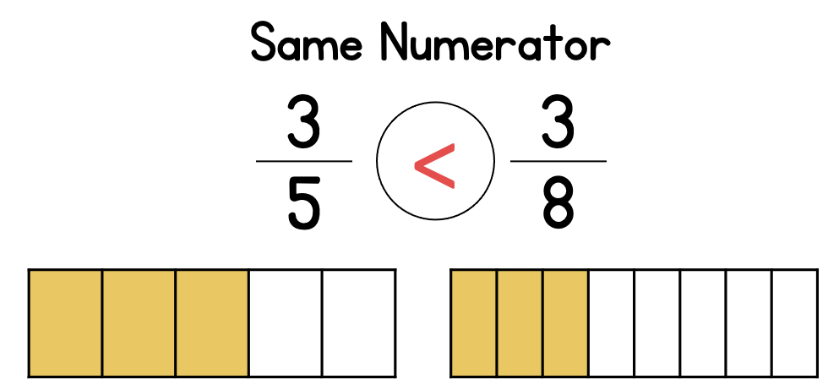 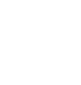 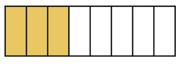 For example, let’s compare 3/5 and 3/8. These two fractions have the same numerator. Since these two fractions have the same numerator, we can compare their denominators. In this example, since 5 is less than 8, 3/5 is greater than 3/8.
12
Understanding Fraction Equivalence
Clarification: Set models, including those defined as the whole, are excluded at this grade.
4.NF.A.1 Explain why a fraction a/b is equivalent to a fraction (n x a)/(n x b) by using visual fraction models, with attention to how the number and size of the parts differ even though the two fractions themselves are the same size. Use this principle to recognize and generate equivalent fractions.
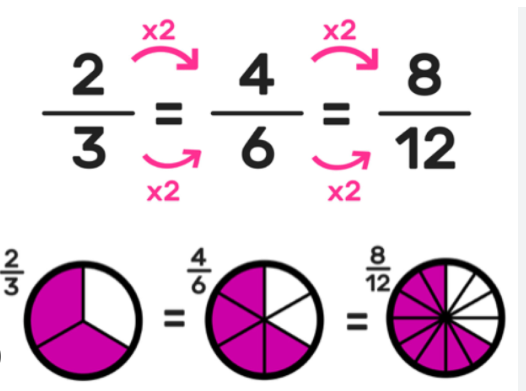 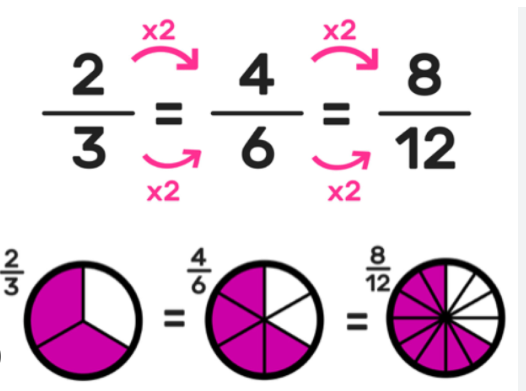 13
Fractions — Grade 4 (4.NF.B.3a)
B. Build fractions from unit fractions … 
4.NF.B.3 Understand a fraction a/b with a > 1 as a sum of fractions 1/b.
2.G.A.3. Partition circles and rectangles into two, three, or four equal shares, describe the shares using the words halves, thirds, half of, a third of, etc., and describe the whole as two halves, three thirds, four fourths. Recognize that equal shares of identical wholes need not have the same shape.
4.NF.B.3a Understand addition and subtraction of fractions as joining and separating parts referring to the same whole.
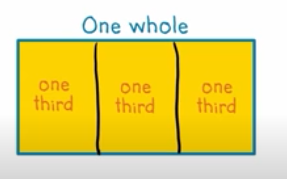 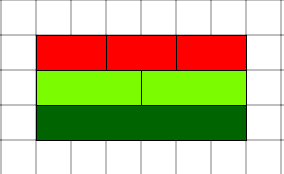 14
Fractions — Grade 4 (4.NF.B.3b)
B. Build fractions from unit fractions … 
4.NF.B.3 Understand a fraction a/b with a > 1 as a sum of fractions 1/b.
4.NF.B.3a Understand addition and subtraction of fractions as joining and separating parts referring to the same whole.
4.NF.B.3b Decompose a fraction into a sum of fractions with the same denominator in more than one way, recording each decomposition by an equation. Justify decompositions, e.g., by using a visual fraction model. 
Examples: 3/8 = 1/8 + 1/8 + 1/8 ; 
3/8 = 1/8 + 2/8 ; 
2 1/8 = 1 + 1 + 1/8 = 8/8 + 8/8 + 1/8.
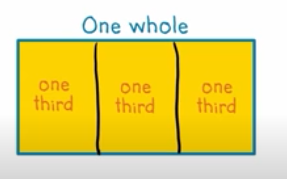 15
Fractions — Grade 5
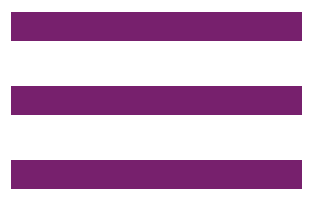 16
Fractions — Grade 5 Example
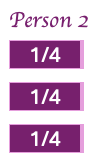 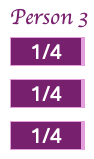 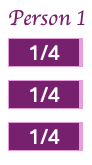 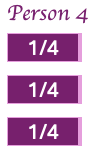 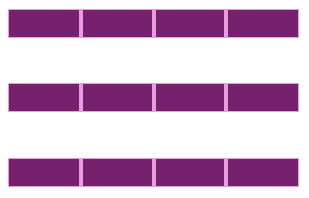 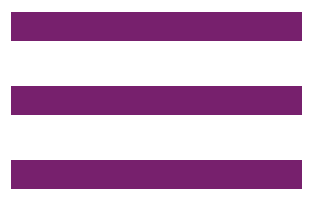 17
Fractions — Grade 5 Example continued
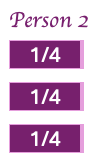 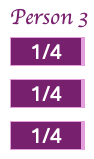 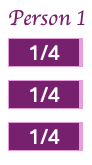 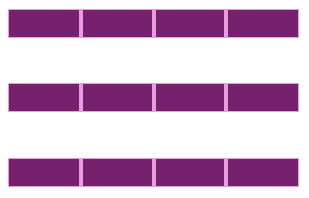 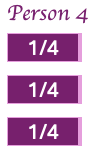 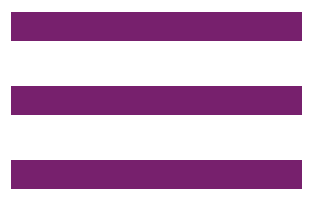 18
Fractions — Grade 5 (5.NF.A.1)
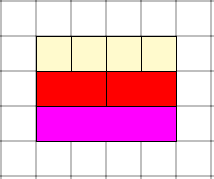 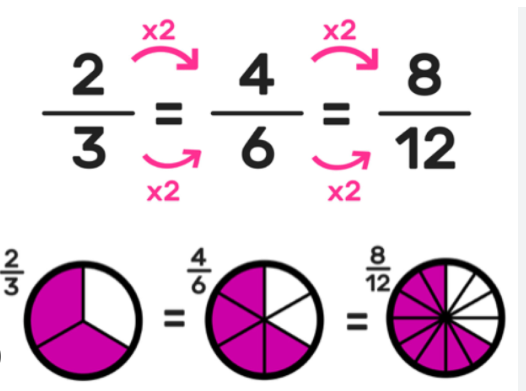 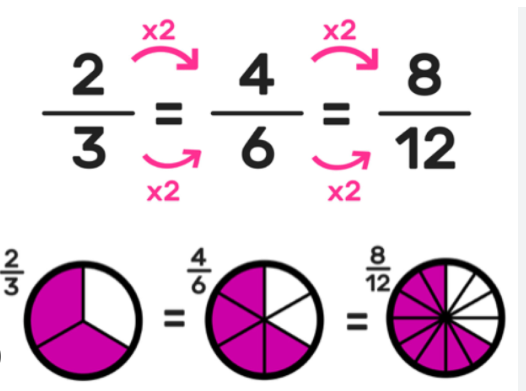 19
Fractions — Grade 5 (5.NF.A.2)
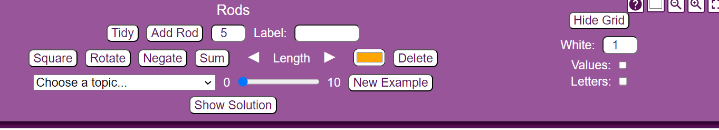 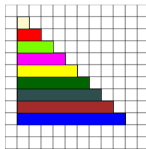 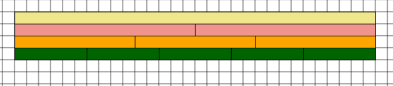 20
Fractions — Grade 5 (5.NF.A.2) continued
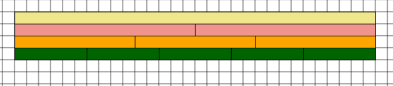 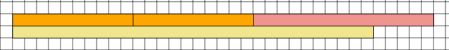 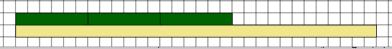 21
Opportunities
Exploring Fractions in Grades 3 to 5
December 5, 2024
Elementary Data Literacy Overview
December 12, 2024
Revisions and Key Perspectives in Middle School Mathematics
December 17, 2024
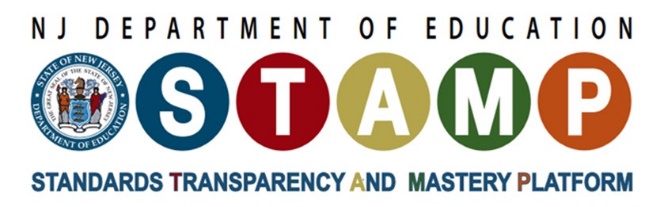 22
Thank You!
Dr. Deidre Richardson, Ed.D.
deidre.richardson@doe.nj.gov
Follow Us on Social Media!
Instagram: @newjerseydoe
Facebook: @njdeptofed
LinkedIn: New Jersey Department of Education
X: @NewJerseyDOE
YouTube: @newjerseydepartmentofeduca6565
Threads:@NewJerseyDOE
24